Нет друга, ищи, 
а нашел, так береги
Дружба – это когда дети хотят быть вместе, когда вместе играют, и  не ссорятся. 
           Дружба – это улыбки друзей. 
           Значит, друзья – это люди, с которыми нам легко, интересно и комфортно.
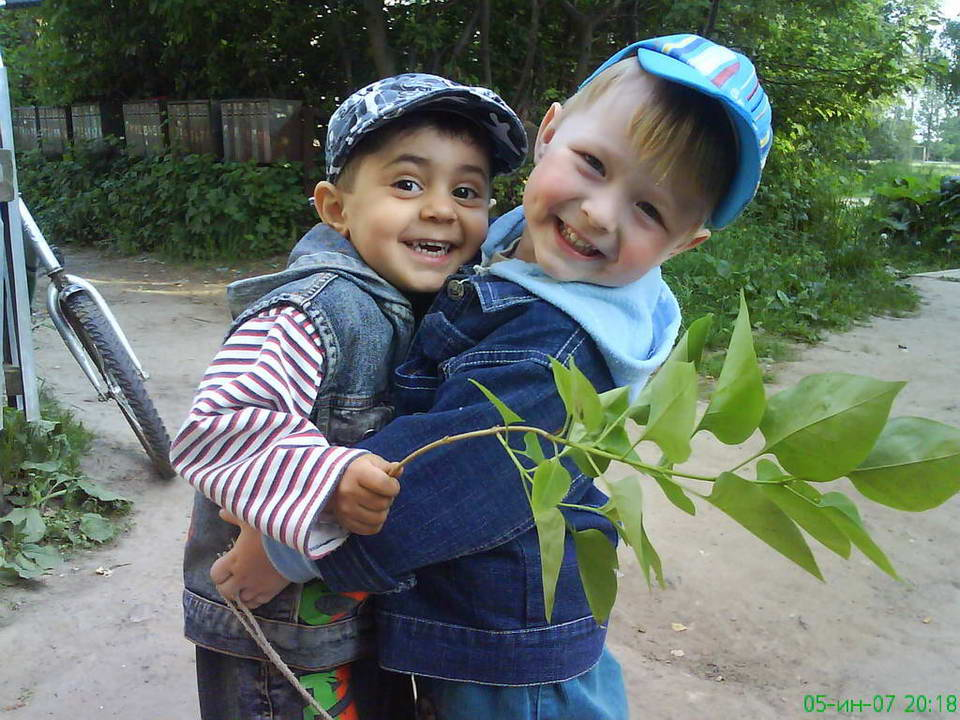 Правила дружбы!!!
Не 
жадничать!
Не 
ссориться!
Уступать!
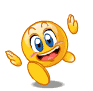 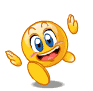 Помогать
другу!
Быть 
вежливым!
Не бояться просить 
прощения  у друга!
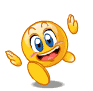 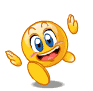 Не 
злиться!
Быть
 внимательным!
Быть
честным!
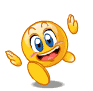 Нет друга, ищи, 
а нашел, так береги.
Будете, друг за дружку держаться - можете ничего не бояться.
Физминутка «Настроение»
Настроение упало,                            
Дело валится из рук...                    
Но еще не все пропало,                  
Если есть хороший друг.                
С делом справимся вдвоем,            
С облегчением вздохнем –     
Настроение поднимем                     
 И от пыли отряхнем!
Развести руки в сторону и вниз, пожать плечами
   Пальчиком влево - вправо
  Показать на друга
  Положить руки на плечи друга
 
Эх
 Присели,собрали настроение в ладошки
   Отряхивают руки.
Дидактическая игра «Подбери рифму» 

– Заглянул щенок в окошко: - Чем там лакомится ……(кошка)
– Ходят всякие тут, ишь! – Смотрит зло на кошку….. (мышь)
– Может, хватит, мышка злиться? – Прочирикала….(синица)
– Капризуля наша Маша, у неё в тарелке …(каша).
– Очень громко плачет мальчик – Он поранил себе…(пальчик).
– Ничего не произнес под кроватью спящий…..(пес)
Доброго дня! 
Хорошего настроения!
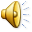